Bina Trplan, Milena Bon
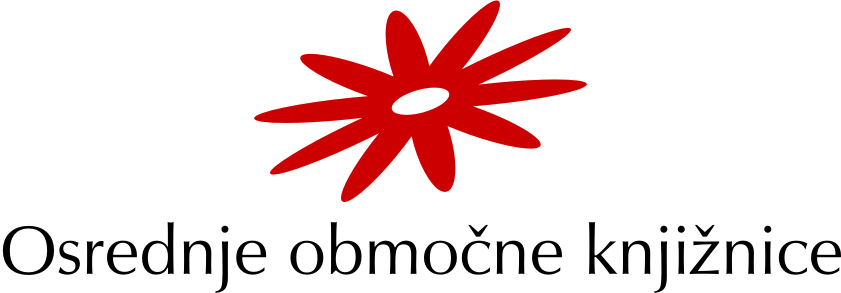 Narodna in univerzitetna knjižnica (CeZaR) 
Turjaška 1 (Leskoškova 12)  
1000 Ljubljana 
tel.: +386 1 5861 339e-mail: bina.trplan@nuk.uni-lj.si
16.9.2015
1
Sestanek direktorjev, koordinatorjev, 15. 9. 2015
Knjižnična mreža po območjih OOK s številom izposojevališč, vključno z bibliobusi, 2014
Vir podatkov: BibSiSt Online, kazalci, 2015
Leta 2014 je bilo v celotni mreži 58-ih splošnih knjižnic 269 krajevnih knjižnic (268 leta 2013; Selnica ob Dravi), 86 postajališč premičnih zbirk (79 leta 2013), ter 13 bibliobusov (isto kot leta 2013; Kamnik in Domžale si ga delita), ki so se ustavljali na 699 postajališčih (695 leta 2013) v 588 krajih (587 leta 2013).
16.9.2015
2
Sestanek direktorjev, koordinatorjev, 15. 9. 2015
Število članov, primerjalno OOK in OK, 2014 (2013)
Vir podatkov: BibSiSt Online, 2015 (2014)
Leta 2014 je bilo v splošne knjižnice včlanjenih 491.409 prebivalcev Slovenije. Od tega jih je bilo v OOK včlanjenih 227.045 in v OK 264.364. Iz slike je razvidno, da prevladuje število članov na širšem območju (v OK), razen treh izjem (Osrednjeslovensko, Štajersko in Spodnjepodravsko). Največje število članov je bilo na območju z največjim številom prebivalcev v OOK Ljubljana (81.857 članov) in tudi v osmih OK na Osrednjeslovenskem območju (63.018 članov). Med OOK sta imeli še Maribor (33.773 članov) in Ptuj (12.090 članov) večje število članov, kot OK na območju. Na Celjskem je 11 OK na območju in tu so imeli včlanjenih drugo največje število (56.416 članov) prebivalcev. Najmanj članov (14.704) je bilo na Spodnjepodravskem območju.
16.9.2015
3
Sestanek direktorjev, koordinatorjev, 15. 9. 2015
Število in delež članov v OK in OOK, 2014 (2013)
Vir podatkov: BibSiSt Online, 2015 (2014)
Razmerje deleža članov iz OK in OOK iz leta 2013 se je leta 2014 v OK zvišalo za 1%, v OOK pa za 1% znižalo.
Vir podatkov: BibSiSt Online, kazalci, 2015 (2014)
Glede na leto 2013 se je delež članov knjižnice zmanjšal v OOK in na območju, medtem ko se je za 0,20% zvišal na širšem območju OK.
16.9.2015
4
Sestanek direktorjev, koordinatorjev, 15. 9. 2015
Obseg knjižnične zbirke (brez elektronskih virov, dostopnih na daljavo) (inventarne enote), primerjalno OOK, OK in območja, 2014
Knjižnična zbirka je bila leta 2014 odstotek večja v OOK 5.863.413 enot (5.789.173 leta2013), v OK pa 5.633.802 enot (5.515.909 leta 2013).  
Razmerje glede na leto 2013 se ni spremenilo.
Vir podatkov: BibSiSt Online, 2015
Daleč najobsežnejšo zbirko so imele splošne knjižnice (9) Osrednjeslovenskega območja, in sicer 2.832.960 inventarnih enot, od tega v OOK Ljubljana 1.689.903 inventarnih enot (1.694.270 leta 2013) in v osmih OK 1.143.057 inventarnih enot. 
Glede na leto 2013 se je obseg KZ povečal na vseh območjih (tako OOK kot OK), z izjemo OOK Ljubljana.
Vir podatkov: BibSiSt Online, 2015
16.9.2015
5
Sestanek direktorjev, koordinatorjev, 15. 9. 2015
Prirast in odpis (inventarne enote) knjižničnega gradiva (območja), 2014 (2013)
Vir podatkov: BibSiSt Online, 2015 (2014)
Daleč največji prirast knjižničnega gradiva so imeli v 9 knjižnicah na Osrednjeslovenskem območju, in sicer so povečali zbirko za 114.527 enot gradiva (141.480 leta 2013). 
Na vseh območjih sta bila tako prirast kot odpis manjša kot leta 2013, z izjemo Osrednjeslovenskega območja, kjer se je odpis povečal za 5,6% (OOK Ljubljana – 69.857 inv. e.; 63.467 leta 2013).
Vir podatkov: BibSiSt Online, 2015 (2014)
OK : OOK (2013) = 49% : 51%
16.9.2015
6
Sestanek direktorjev, koordinatorjev, 15. 9. 2015
Delavci v rednem delovnem razmerju (osebe), primerjalno OOK, OK in območja, 2014
Vir podatkov: BibSiSt Online, 2015
Primerjava z letom 2013 pokaže, da se je število delavcev v rednem delovnem razmerju (osebe) povečalo na Celjskem (OK, skupaj 166 leta 2013), Dolenjskem (OK in OOK, skupaj 130 leta 2013), Gorenjskem (OK in OOK, skupaj 113 leta 2013), Koroškem (OOK, skupaj 46 leta 2013), Obalno-kraškem (OK in OOK, skupaj 90 leta 2013), Pomurskem (OK, skupaj 46 leta 2013) in Spodnjepodravskem (OK in OOK, skupaj 38 leta 2013) območju.
16.9.2015
7
Sestanek direktorjev, koordinatorjev, 15. 9. 2015
Delavci v rednem delovnem razmerju (EPZ), primerjalno OOK, OK in območja, 2014
Vir podatkov: BibSiSt Online, kazalci, 2015
Primerjava z letom 2013 pokaže, da se je število delavcev v rednem delovnem razmerju (EPZ) povečalo na Celjskem (OK, 161,52 leta 2013), Dolenjskem (OK in OOK, 121,75 leta 2013), Gorenjskem (OK, 113,3 leta 2013), Koroškem (OOK, 44,7 leta 2013), Obalno-kraškem (OK in OOK, 88,5 leta 2013), Pomurskem (OK, 47 leta 2013) in Spodnjepodravskem (OK in OOK, 40 leta 2013) območju.
16.9.2015
8
Sestanek direktorjev, koordinatorjev, 15. 9. 2015
Letna odprtost knjižnice (št. ur) na 1.000 potencialnih uporabnikov, primerjalno OOK, OK in območja, 2014
Vir podatkov: BibSiSt Online, kazalci, 2015
V primerjavi z letom 2013 se je letna odprtost izposojevališč marsikje povečala. Izjema so OK na širšem Goriškem območju (252,27 ur leta 2013), OK in območje na Obalno-kraškem območju (OK 247,36 ur in območje 253,54 ur leta 2013) ter v OOK in na območju Osrednjeslovenskega območja (OOK 181,19 ur in območje 176,88 ur leta 2013). 
Glede na leto 2013 se je odprtost v 2014 najbolj povečala v OK na širšem Spodnjepodravskem območju, in sicer za več kot 23 ur na leto (155,72 ur leta 2013).
16.9.2015
9
Sestanek direktorjev, koordinatorjev, 15. 9. 2015
Število osebnih računalnikov za uporabnike na 1.000 potencialnih uporabnikov, primerjalno OOK, OK in območja, 2014
Vir podatkov: BibSiSt Online, kazalci, 2015
Število osebnih računalnikov za uporabnike v knjižnici na 1.000 potencialnih uporabnikov je bilo glede na leto 2013 še vedno najvišje v OOK Kranj (1,4; 2,29 leta 2013), čeprav se je njihovo število na pot. up. na Gorenjskem območju znižalo (OOK, OK in območje). V vseh OOK, OK in na območjih so dosegali minimalni pogoj (0,25) glede opremljenosti s številom računalnikov na 1.000 prebivalcev. Standarde (1) so, poleg Gorenjskega (OOK in območje), presegali samo še v OK na širšem Koroškem območju (1,06).
16.9.2015
10
Sestanek direktorjev, koordinatorjev, 15. 9. 2015
Obrat knjižnične zbirke, primerjalno OOK, OK in območja, 2014
Vir podatkov: BibSiSt Online, kazalci, 2015
Obrat KZ se je v primerjavi z letom 2013 splošno gledano zmanjšal, izjeme so OOK Nova Gorica (1,71 leta 2013), OOK Koper (1,09 leta 2013) ter OK na širšem Pomurskem območju (1,74 leta 2013) in Pomursko območje (1,46 leta 2013).
16.9.2015
11
Sestanek direktorjev, koordinatorjev, 15. 9. 2015
Izposoja (inventarne enote) na potencialnega uporabnika, primerjalno OOK, OK in območja, 2014
Vir podatkov: BibSiSt Online, kazalci, 2015
Izposoja (inv. e.) se je najbolj povečala na Goriškem območju (OOK 13,09; območje 13,99 leta 2013). Najbolj se je zmanjšala izposoja v OK na širšem Štajerskem območju (10,69 leta 2013).
16.9.2015
12
Sestanek direktorjev, koordinatorjev, 15. 9. 2015
Obisk (celotni) knjižnice na potencialnega uporabnika, primerjalno OOK, OK in območja, 2014
Vir podatkov: BibSiSt Online, kazalci, 2015
Obisk se je na vseh ravneh (OOK, OK in območje) povečal na Dolenjskem, Osrednjeslovenskem in Spodnjepodravskem območju, prav tako se je obisk povečal še na Gorenjskem (OOK in območje), Goriškem (OOK in območje), Pomurskem (OK in območje) ter Štajerskem (OK in območje) območju, najbolj v OOK Novo mesto (7,98 leta 2013) in OOK Nova Gorica (8,61 leta 2013) ter v OK na širšem Štajerskem območju (4,01 leta 2013).
16.9.2015
13
Sestanek direktorjev, koordinatorjev, 15. 9. 2015
Obisk prireditev na potencialnega uporabnika, primerjalno OOK, OK in območja, 2014
Vir podatkov: BibSiSt Online, kazalci, 2015
Obisk prireditev se je v primerjavi z letom 2013 povečal na Dolenjskem (OOK in območje), Gorenjskem (OOK), Koroškem (OOK, OK in območje), Obalno-kraškem (OK in območje), Pomurskem (OOK, OK in območje), Spodnjepodravskem (OOK, OK in območje) ter Štajerskem območju (OOK in OK). 
Najbolj opazno se je obisk prireditev povečal v OOK Ravne na Koroškem (1,04 leta 2013), najbolj upadel pa v OK na širšem Štajerskem območju (1,14 leta 2013).
16.9.2015
14
Sestanek direktorjev, koordinatorjev, 15. 9. 2015
Število udeležencev usposabljanja na potencialnega uporabnika, primerjalno OOK, OK in območja, 2014
Vir podatkov: BibSiSt Online, kazalci, 2015
Tudi leta 2014 so daleč največ uporabnikov z usposabljanji dosegli v OOK Ravne (0,24 udeležencev), čeprav se je število glede na leto 2013 znižalo (0,26) ter na Koroškem območju (0,11 udeležencev; isto kot leta 2013). 
Na širšem območju OK so bili najuspešnejši na Spodnjepodravskem območju (0,11 udeležencev; 0,09 leta 2013). 
Glede na leto 2013 se je stanje na vseh ravneh najbolj popravilo na Gorenjskem območju (OOK 0,05; OK 0,08 in območje 0,07 udeležencev leta 2013).
16.9.2015
15
Sestanek direktorjev, koordinatorjev, 15. 9. 2015
Strošek izposojene enote knjižničnega gradiva (v EUR), primerjalno OOK, OK in območja, 2014
Vir podatkov: BibSiSt Online, kazalci, 2015
Strošek izposojene enote KG se je v primerjavi z letom 2013 zvišal na Celjskem (OOK, OK isto in območje), Dolenjskem (OK), Gorenjskem (OOK), Koroškem (OOK), Osrednjeslovenskem (OOK in območje), Spodnjepodravskem (OOK, OK in območje) in Štajerskem (OOK, OK in območje) območju. 
Strošek izposojene enote se je najbolj opazno zvišal v OK na širšem Štajerskem območju (1,27 EUR leta 2013).
16.9.2015
16
Sestanek direktorjev, koordinatorjev, 15. 9. 2015
Strošek obiska (v EUR), primerjalno OOK, OK in območja, 2014
Vir podatkov: BibSiSt Online, kazalci, 2015
Strošek obiska se je v primerjavi z letom 2013 na vseh ravneh (OOK, OK in območje) zvišal na Dolenjskem in Spodnjepodravskem območju. Poleg tega se je zvišal še na Koroškem (OOK), Obalno-kraškem (OK in območje), Pomurskem (OOK in OK), Štajerskem (OOK) območju. 
Strošek obiska se je najbolj opazno znižal v OK na širšem Štajerskem območju, in sicer za 1,88 EUR (4,65 EUR leta 2013).
16.9.2015
17
Sestanek direktorjev, koordinatorjev, 15. 9. 2015
Sredstva (v EUR), porabljena za nakup knjižničnega gradiva na potencialnega uporabnika, primerjalno OOK, OK in območja, 2014
Vir podatkov: BibSiSt Online, kazalci, 2015
Glede na leto 2013 se je obseg vlaganj v KZ v večji meri zmanjšal, izjeme so 3 OOK, in sicer Kranj (3,4 EUR leta 2013), Koper (3,41 EUR leta 2013) in Murska Sobota (2,26 EUR leta 2013).
16.9.2015
18
Sestanek direktorjev, koordinatorjev, 15. 9. 2015
Delež sredstev, porabljenih za nakup elektronskih virov (%), primerjalno OOK, OK in območja, 2014
Vir podatkov: BibSiSt Online, kazalci, 2015
Delež sredstev, porabljenih za nakup elektronskih virov, se je glede na leto 2013 na splošno povečal na vseh območjih. Najbolj je opazno povečanje v OOK Celje (4,87% leta 2013), sledita OOK Ravne (15,67% leta 2013) in OOK Koper (16,59% leta 2013). V OK na širšem območju se je najbolj povečal delež na Spodnjepodravskem območju (OK Ormož podatka za leto 2013 ni posredovala. 
Najbolj se je znižal delež sredstev v OK na širšem Koroškem območju (4,85 %leta 2013).
16.9.2015
19
Sestanek direktorjev, koordinatorjev, 15. 9. 2015
Strokovni delavci v rednem delovnem razmerju (EPZ), primerjalno OOK, OK in območja, 2014
Vir podatkov: BibSiSt Online, 2015
Število strokovnih delavcev v rednem delovnem razmerju (EPZ) se je na vseh ravneh (OOK, OK in območje) povečalo na Dolenjskem (95,15 leta 2013) in Obalno-kraškem območju (66 leta 2013). Do povečanja je prišlo še na drugih območjih, z izjemo Spodnjepodravskega (zmanjšanje OOK, OK in območje), Osrednjeslovenskega (zmanjšanje OOK, OK isto in območje) ter Gorenjskega območja, kjer je bilo število strokovnih delavcev (EPZ) identično, kakor leta 2013.
16.9.2015
20
Sestanek direktorjev, koordinatorjev, 15. 9. 2015
Delavci z magisterijem (8/1 stopnja izobrazbe) in doktoratom (8/2 stopnja izobrazbe) (EPZ), primerjalno OOK, OK in območja, 2014
Vir podatkov: BibSiSt Online, 2015
Do najbolj opazne spremembe v letu 2014 pri delavcih z magisterijem je prišlo zaradi povečanja 1 EPZ na Celjskem (OK) in Štajerskem (OOK) območju, medtem ko se število zniža na Dolenjskem (1 v OOK, 3 v OK leta 2013), Gorenjskem (3 v OK leta 2013) in Koroškem (2 v OOK) območju.  
Pri delavcih z doktoratom je prišlo do povečanja 1 EPZ v OK na širšem Gorenjskem območju, medtem ko se za 1 EPZ zniža število v OK na širšem Celjskem območju.
16.9.2015
21
Sestanek direktorjev, koordinatorjev, 15. 9. 2015
Število ur izobraževanja na delavca, primerjalno OOK, OK in območja, 2014
Vir podatkov: BibSiSt Online, kazalci, 2015
Število ur izobraževanja na delavca se je v primerjavi z letom 2013 najbolj opazno povečalo na vseh ravneh Dolenjskega (OOK 24,34 ur; OK 23,41 ur; območje 23,28 ur) in Pomurskega (OOK 3,42 ur; OK 12,39 ur; območje 14,08 ur) območja. 
Najmanjše število ur izobraževanj na zaposlenega so leta 2014 imeli v OOK Kranj, kjer se kaže največje znižanje (8,95 ur leta 2013).
16.9.2015
22
Sestanek direktorjev, koordinatorjev, 15. 9. 2015
Sredstva za izobraževanje (v EUR) na delavca, primerjalno OOK, OK in območja, 2014
Vir podatkov: BibSiSt Online, kazalci, 2015
Glede na leto 2013 je najbolj opazno povečanje sredstev na Spodnjepodravskem območju (OOK 72,68 EUR in območje 71,58 EUR). 
Najmanj sredstev za izobraževanje na delavca so tudi letos namenili v OOK Murska Sobota (12,31 EUR leta 2013), medtem ko so se sredstva najbolj znižala v OOK Koper (560 EUR leta 2013).
16.9.2015
23
Sestanek direktorjev, koordinatorjev, 15. 9. 2015
Sredstva, porabljena za poslovanje knjižnice z investicijami (v EUR), 2014
Vir podatkov: BibSiSt Online, 2015
Tudi leta 2014 so daleč največ sredstev (skupaj 15.193.798 EUR) porabili na Osrednjeslovenskem območju, a manj kot leta 2013 (skupaj 15.230.954 EUR), kjer so se glede na leto 2013 zvišali stroški dela (9.189.024 EUR leta 2013) in investicijski stroški (2.427.574 EUR leta 2013). 
Stroški dela so se primerjalno z letom 2013 zvišali še na Dolenjskem, Goriškem, Pomurskem (največ, za 75.628 EUR), Spodnjepodravskem in Štajerskem območju. 
Stroški dejavnosti so se zvišali na Gorenjskem, Koroškem in Spodnjepodravskem (največ, za 158.261 EUR) območju. 
Investicijski stroški so se glede na leto 2013 zvišali še na Obalno-kraškem, Pomurskem, Spodnjepodravskem (največ, za 826.594 EUR) in Štajerskem območju.
16.9.2015
24
Sestanek direktorjev, koordinatorjev, 15. 9. 2015
Stroški knjižnice (v EUR) na potencialnega uporabnika, primerjalno OOK, OK in območja, 2014
Vir podatkov: BibSiSt Online, kazalci, 2015
Stroški knjižnice na pot. uporabnika so se glede na leto 2013 najbolj povečali na vseh ravneh na Spodnjepodravskem območju (OOK 14,98; OK 18,14 in območje 15,5 leta 2013). 
Na drugih območjih večjih odklonov ni bilo zaznati, so se pa samo na Štajerskem območju stroški knjižnice na potencialnega uporabnika znižali na vseh ravneh (OOK, OK in območje) v primerjavi z letom 2013.
16.9.2015
25
Sestanek direktorjev, koordinatorjev, 15. 9. 2015
Hvala za pozornost!
16.9.2015
26
Sestanek direktorjev, koordinatorjev, 15. 9. 2015